ONA TILI
8-sinf
MAVZU: UNDOV, TAQLID VA MODAL SO‘ZLAR

O‘qituvchi: Saidova Sumbuloy Otaboyevna
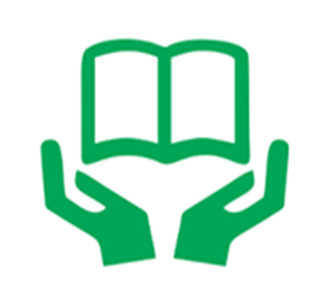 Yordamchi so‘z turkumlari
Bog‘lovchilar
Ko‘makchilar
Yuklamalar
Bog‘lovchilar
Ko‘makchilar
Yuklamalar
Gap tarkibidagi so‘zlarni va qo‘shma gap tarkibidagi sodda gaplarni bir-biriga bog‘laydi.
Gapda vosita, maqsad, sabab, vaqt, makon kabi sintaktik munosabatlarni ifodalash uchun qo‘llanadigan so‘zlar.
Ayrim so‘z yoki butun gap mazmuniga qo‘shimcha ma’no yuklash uchun xizmat qiladi.
5-TOPSHIRIQ
Ehtimol, eh, g‘ir-g‘ir, ofarin, taqir-tuqur, shekilli, evoh, yalt-yult, shubhasiz, hoy, duv-duv, beh-beh, albatta, qars-qurs, afsuski.
TAHLIL
ALOHIDA OLINGAN SO‘ZLAR
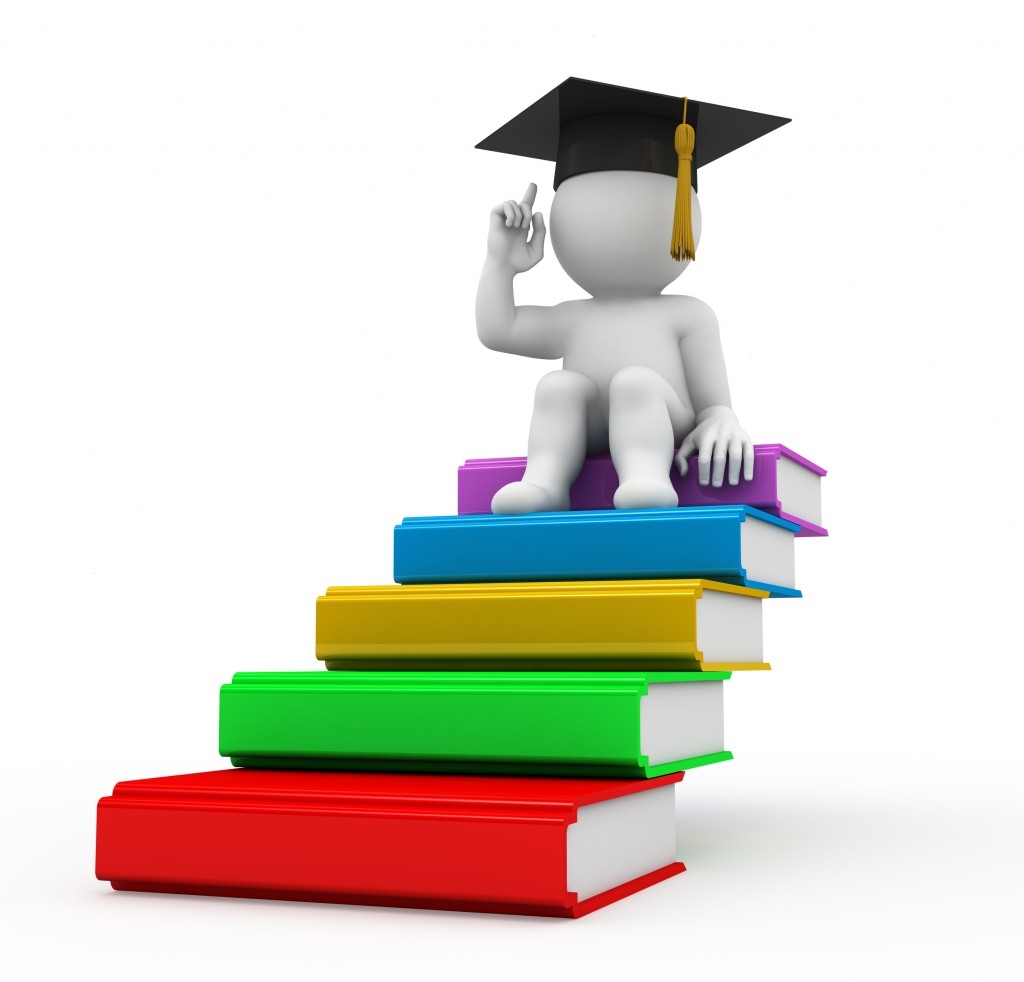 UNDOV SO‘ZLAR
Eh, uraa, voy…
Hoy, chip-chip…
Undov so‘zlarning sintaktik vazifasi
Uning oh-vohi(nimasi?)eshitildi.
Ega
Bilmasvoyning dastidan dod. (nimadir?)
Kesim
Aniqlovchi
Oh-vohining (nimaning?) cheki yoq.
Undov so‘zlarning sintaktik vazifasi
To‘ldiruvchi
Dodingni (nimangni?) kimga aytasan.
Chol chuh deb (qay tarzda?) otini qamchiladi.
Hol
TAQLID SO‘ZLAR
Piq-piq, inga-inga, ku-ku…
Lip-lip, yalt-yult…
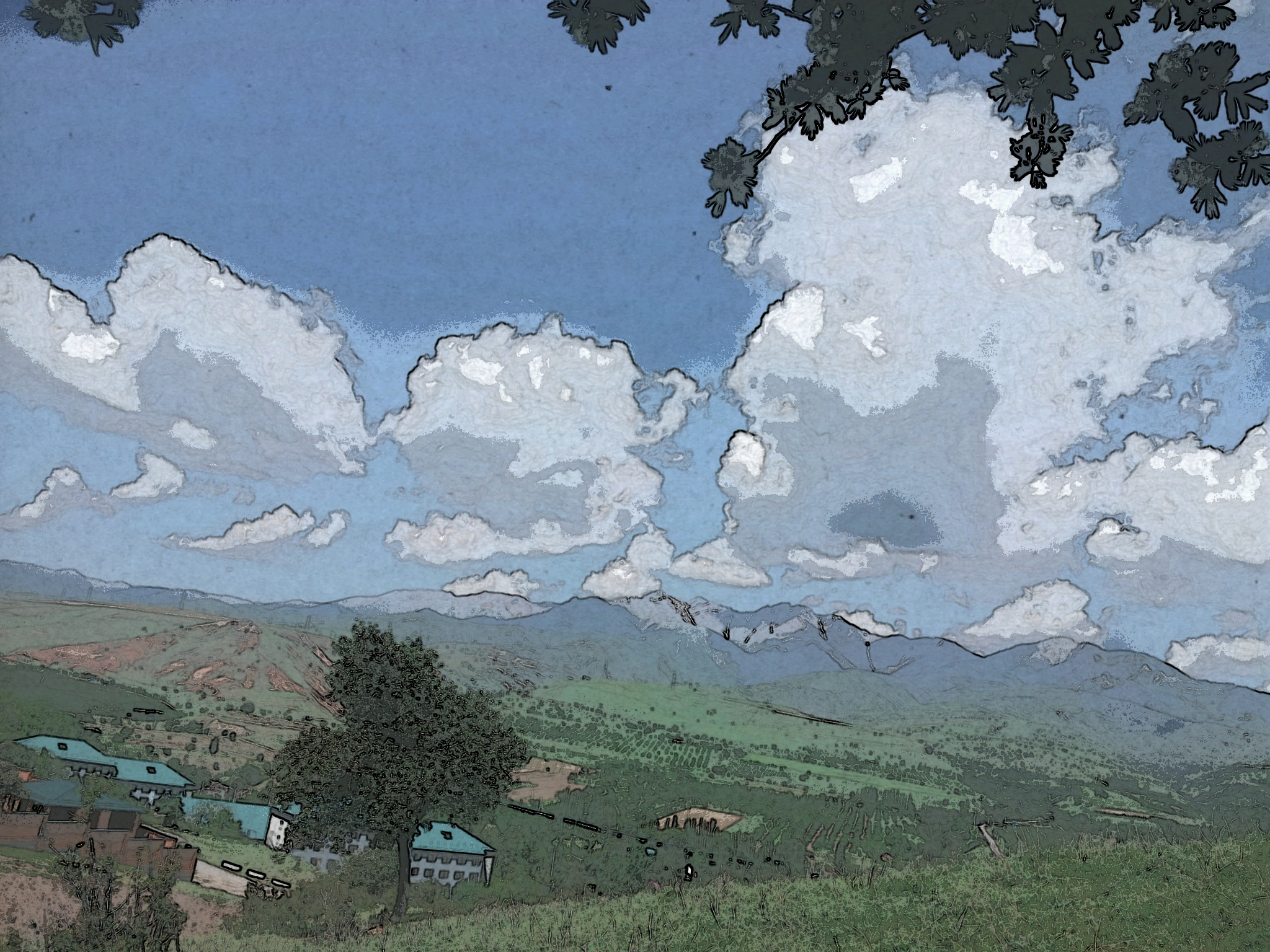 Taqlid so‘zlar tuzilishiga ko‘ra ikki xil bo‘ladi
Takroriy taqlid so‘zlar:
ship-ship
yarq-yurq	
yilt-yilt
tars-turs
Sodda taqlid so‘zlar:	
ship
yarq	
yilt
tars
MODAL SO‘ZLAR
Ishonch, gumon, quvonch, afsuslanish munosabatini  yoki  fikrning tartibi, xulosasini  bildirgan so‘zlarga modal so‘zlar  deyiladi.
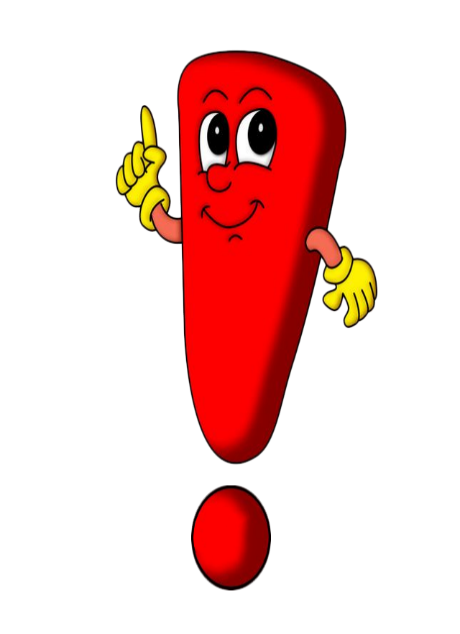 6-TOPSHIRIQ. TAHLIL
1. ..., ishlash mumkin. ..., ketmon bilan yer ag‘darishga ham to‘g‘ri kelar.
1. Demak, ishlash mumkin. Ehtimol, ketmon bilan yer ag‘darishga ham to‘g‘ri kelar.
TAHLIL
2. Razm solib qarasam, ko‘l beti ... o‘rdakka to‘lib ketibdi.
2. Razm solib qarasam, ko‘l beti g‘uj-g‘uj o‘rdakka to‘lib ketibdi.
TAHLIL
3. Akramning xayolini mototsiklning ...i buzib yubordi.
3. Akramning xayolini mototsiklning pat-pati buzib yubordi.
TAHLIL
4. ..., bunaqasini yemaganimga necha yil bo‘ldi ekan... .
4. Bay-bay-bay, bunaqasini yemaganimga necha yil bo‘ldi ekan... .
TAHLIL
5. Kengash yaxshi o‘tgan, ..., G‘iyosiddinovning vaqti chog‘ edi.
5. Kengash yaxshi o‘tgan, chamasi, G‘iyosiddinovning vaqti chog‘ edi.
TAHLIL
6. Dildor, ..., Chorterakning fayzi, jamoli edi.
6. Dildor, nazarimizda, Chorterakning fayzi, jamoli edi.
Mustaqil bajarish uchun topshiriq
7-topshiriq. Kundalik matbuot nashrlaridan undov, taqlid va modal so‘zlar qatnashgan matn yoki parchalarni ko‘chirib yozing. Gaplarni bu so‘zlarsiz o‘qib ko‘ring. Farqlarni tushuntiring.